Testing of Next Generation Wide Base Tyres – Pavement impacts

Chris Loose
Anthony Germanchev
Les Bruzsa
Project team
Funding and technical guidance: NHVR – HVSI Grant

Project lead by: Truck Industry Council

Supported by suppliers: Michelin and Goodyear.

Pavement testing: Australian Road Research Board
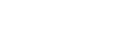 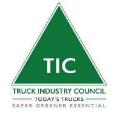 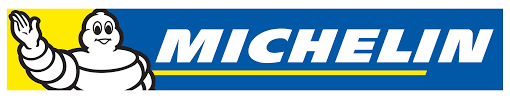 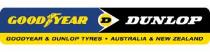 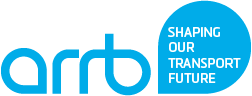 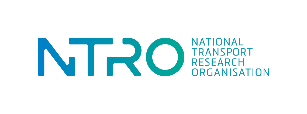 Author/s:
A.Germanchev, L.Bruzsa, C.Loose.
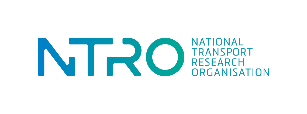 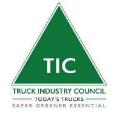 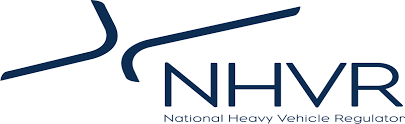 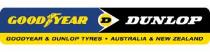 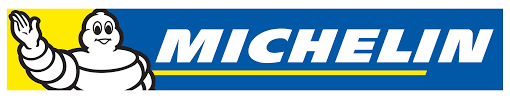 Motivation
Improving safety with increased uptake of 
next generation ultra base wide single tyres
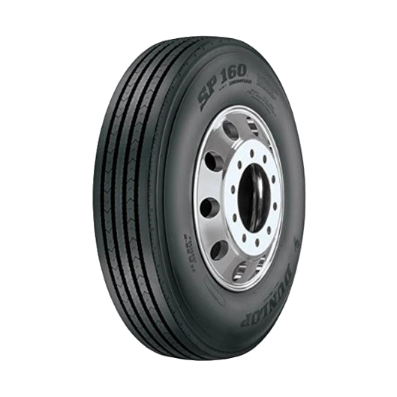 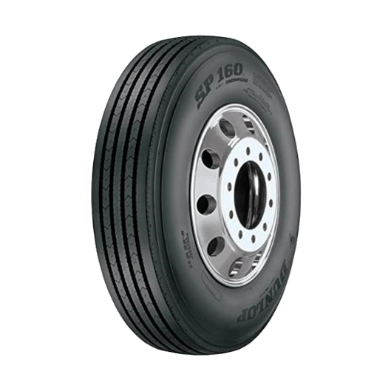 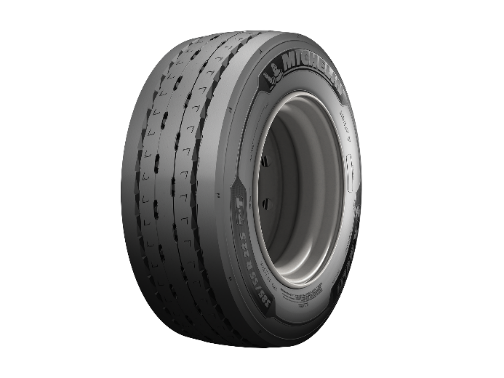 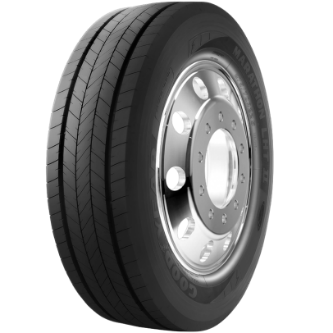 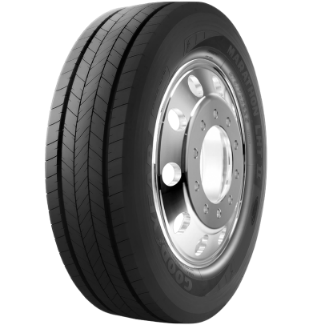 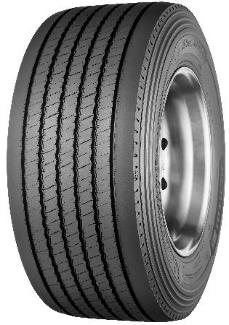 Goodyear 11R22.5
Michelin 385/55R22.5
Dunlop 255/70R22.5
Michelin 445/50R22.5
Author/s:
A.Germanchev, L.Bruzsa, C.Loose.
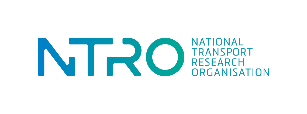 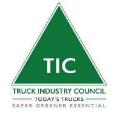 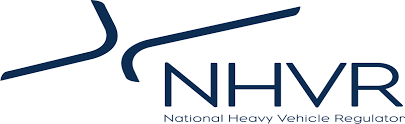 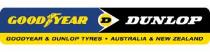 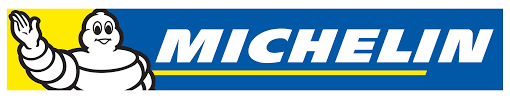 Like an elephant in high heels
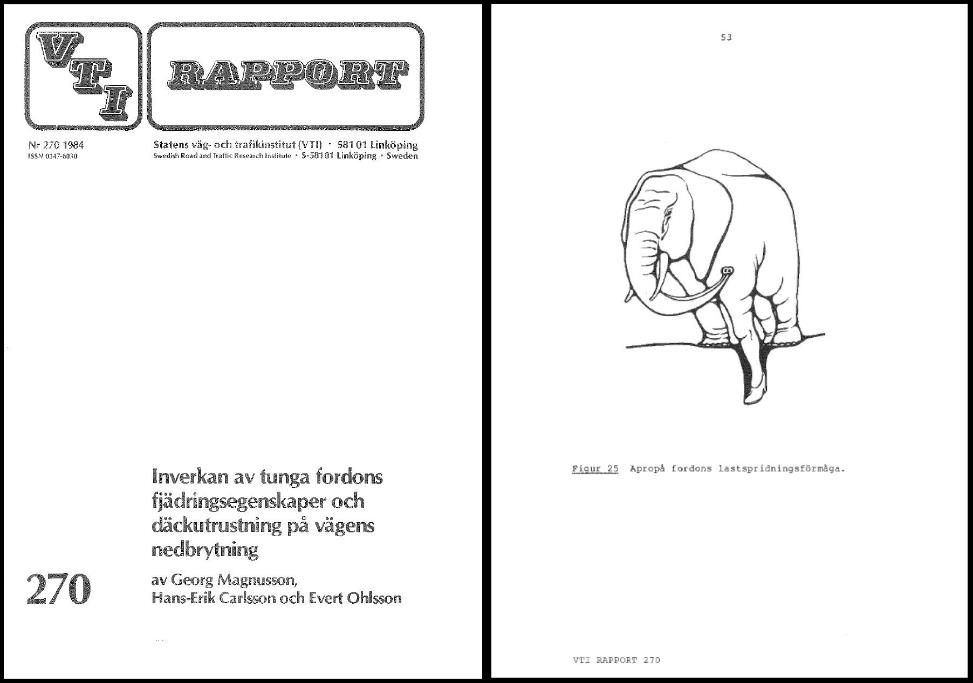 Figure 25   Vehicle spreading the load
Author/s:
A.Germanchev, L.Bruzsa, C.Loose.
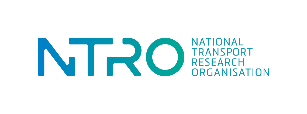 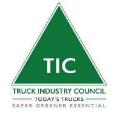 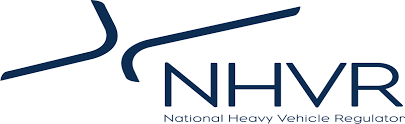 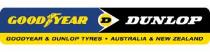 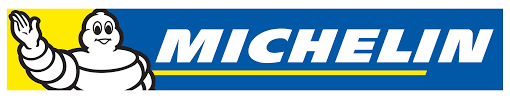 Program of work
Contact area and pressure distribution

Pavement construction

Trafficking of pavement

Analysis & results
Author/s:
A.Germanchev, L.Bruzsa, C.Loose.
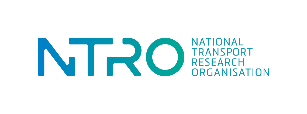 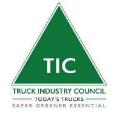 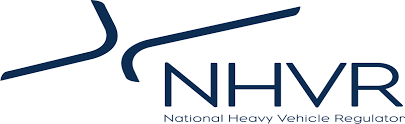 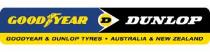 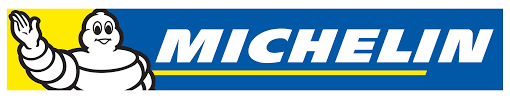 Contact area and pressure distribution
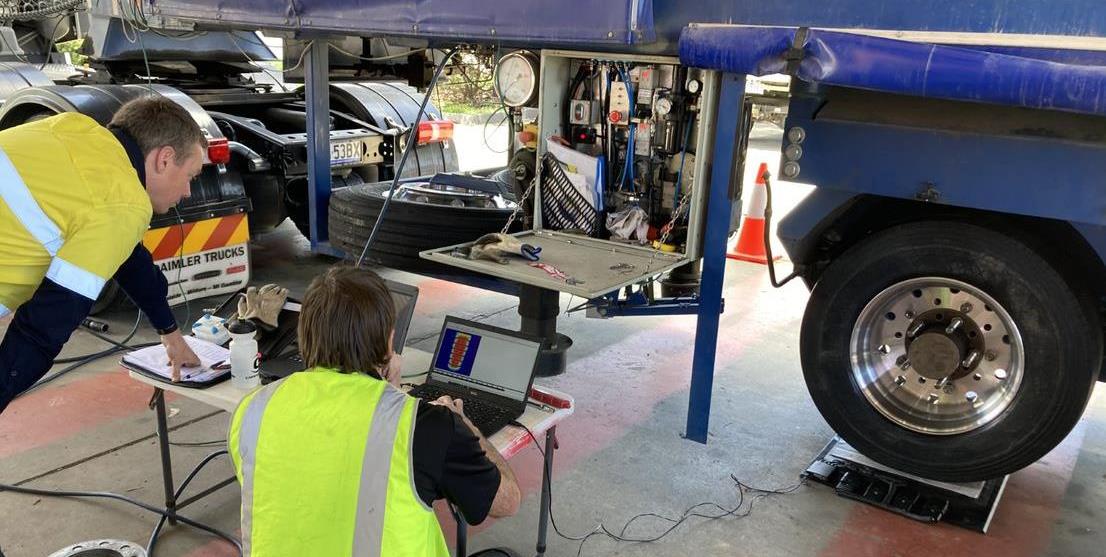 Author/s:
A.Germanchev, L.Bruzsa, C.Loose.
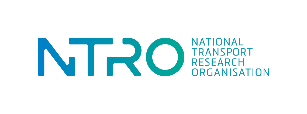 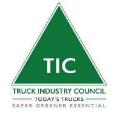 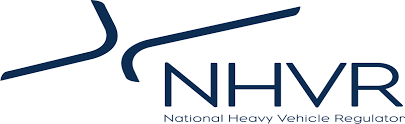 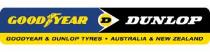 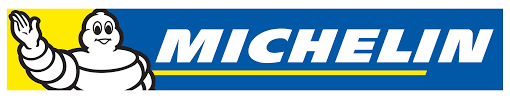 Contact area and pressure distribution
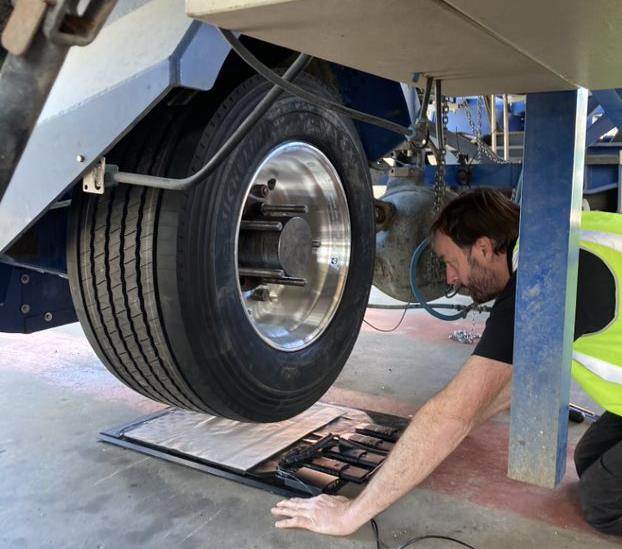 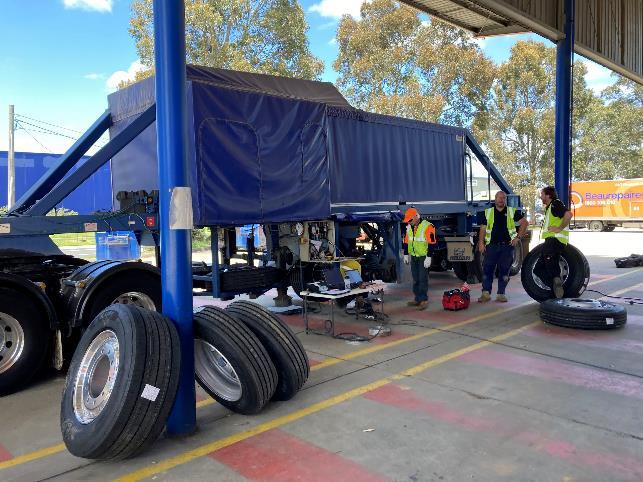 Author/s:
A.Germanchev, L.Bruzsa, C.Loose.
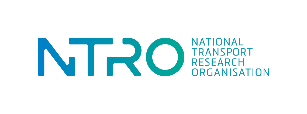 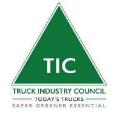 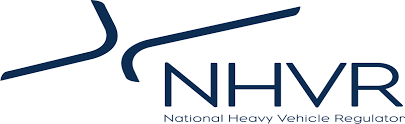 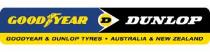 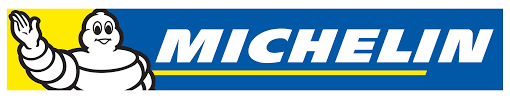 11R22.5 – Comparison of inflation pressure and loads
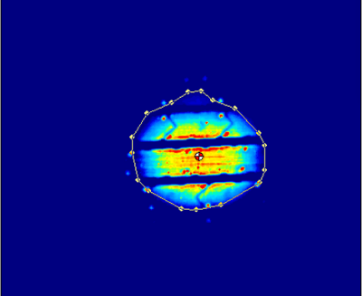 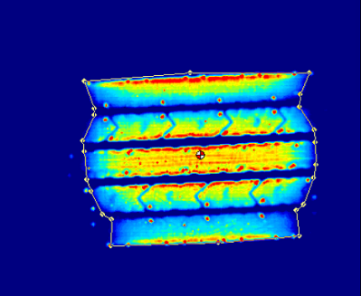 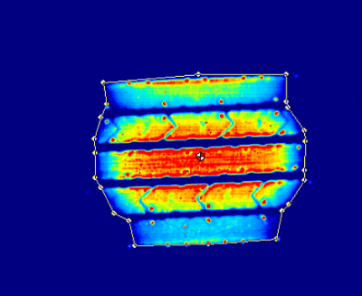 Author/s:
A.Germanchev, L.Bruzsa, C.Loose.
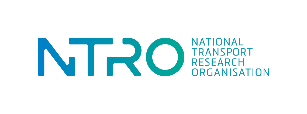 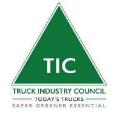 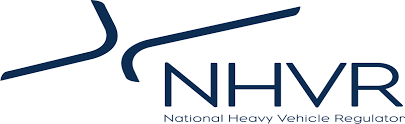 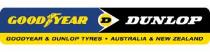 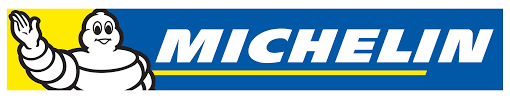 Pressure distribution comparison
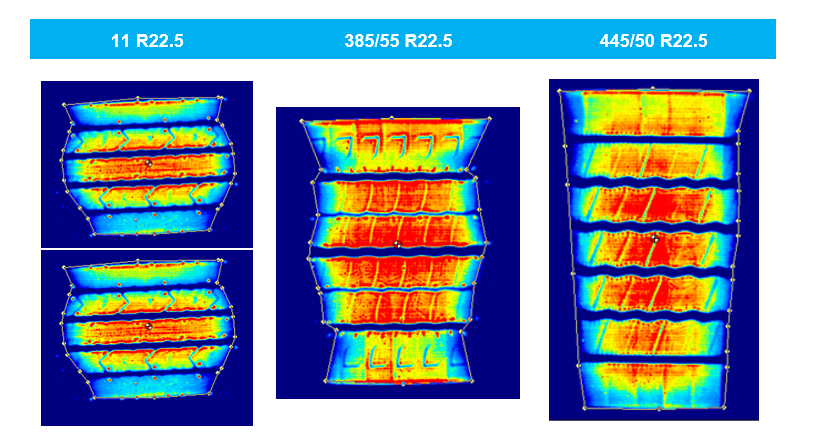 Centrally concentrated hotspot
hotspot – wider centre and edges
wider hotspot over a wider area
Author/s:
A.Germanchev, L.Bruzsa, C.Loose.
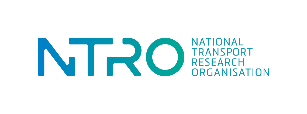 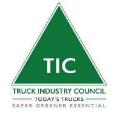 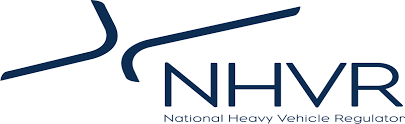 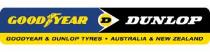 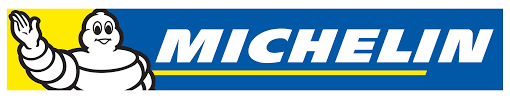 Accelerated Load Facility (ALF)
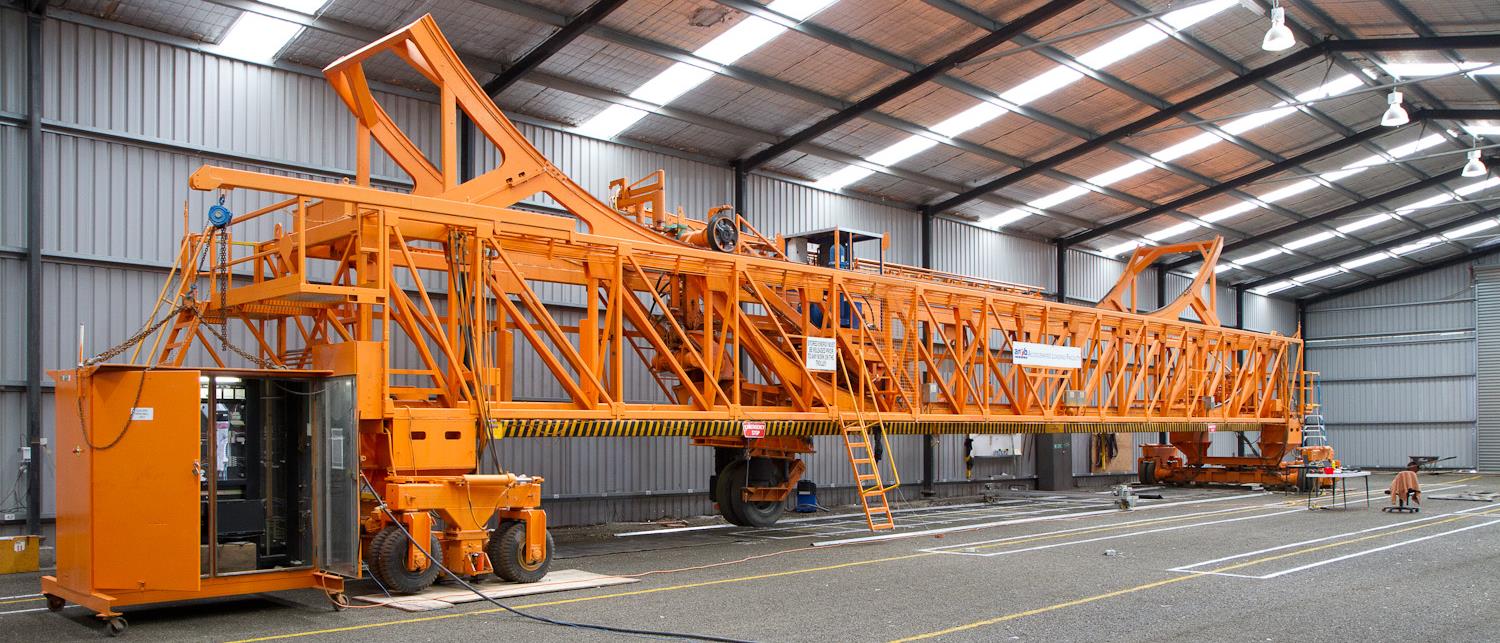 Author/s:
A.Germanchev, L.Bruzsa, C.Loose.
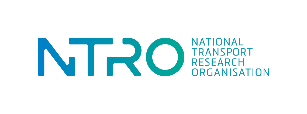 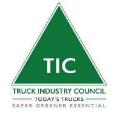 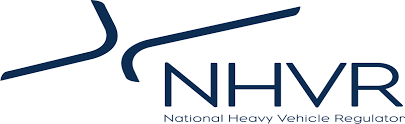 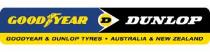 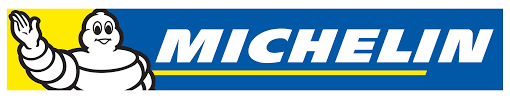 Pavement construction
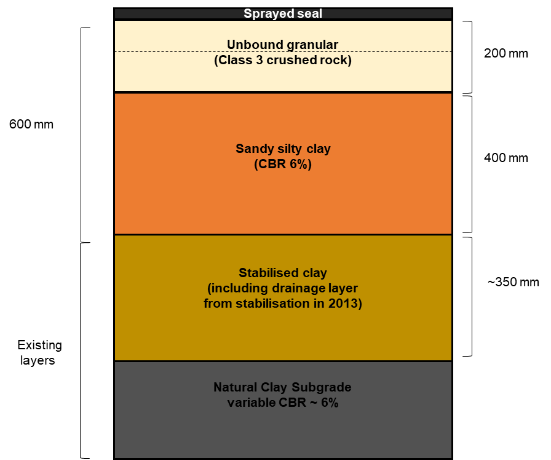 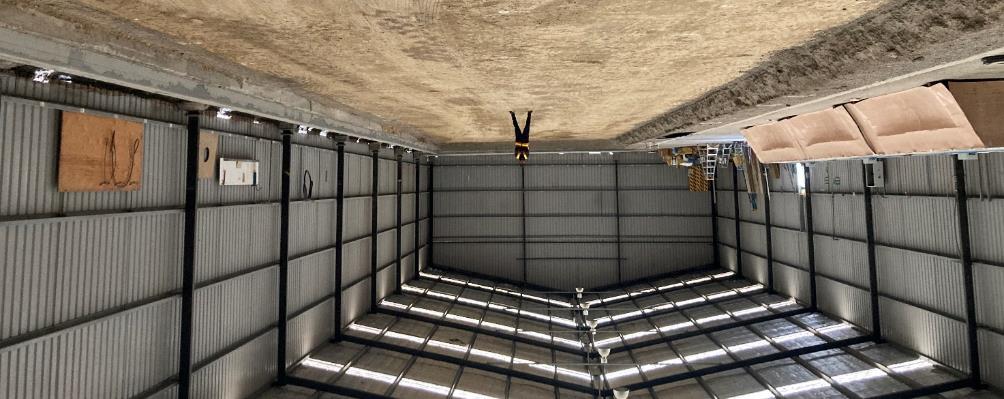 Author/s:
A.Germanchev, L.Bruzsa, C.Loose.
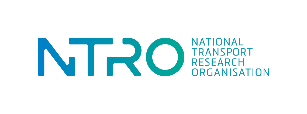 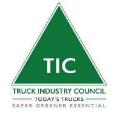 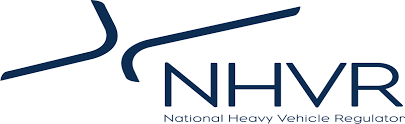 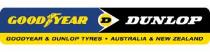 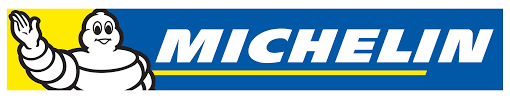 Pavement construction
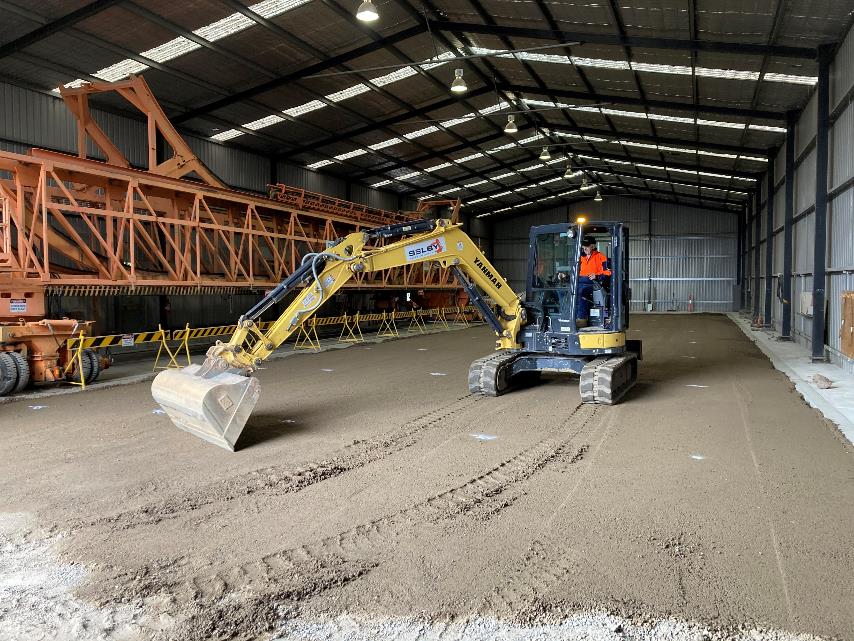 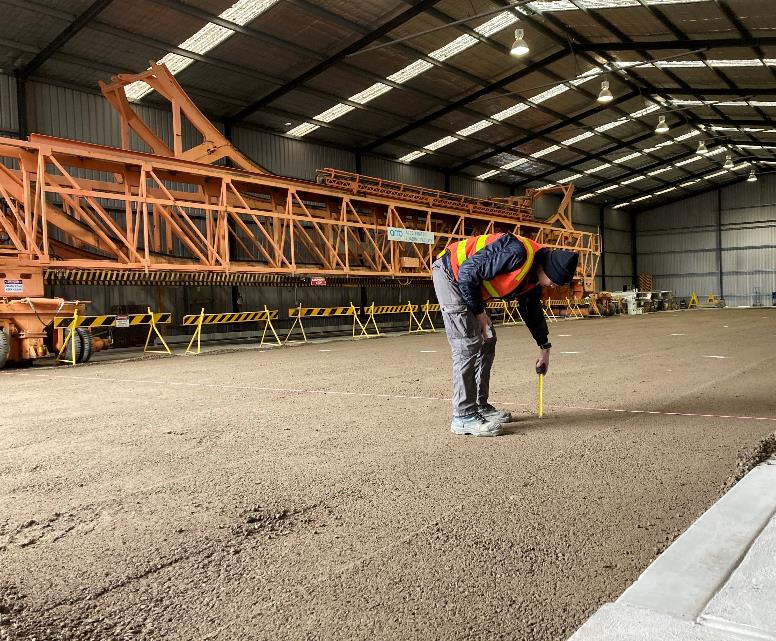 Author/s:
A.Germanchev, L.Bruzsa, C.Loose.
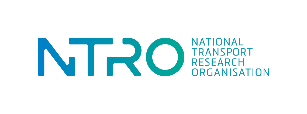 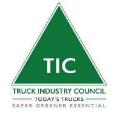 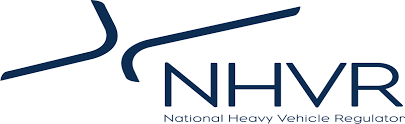 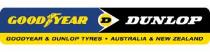 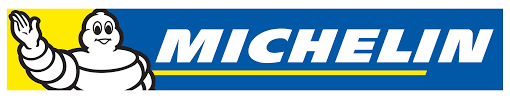 Pavement construction
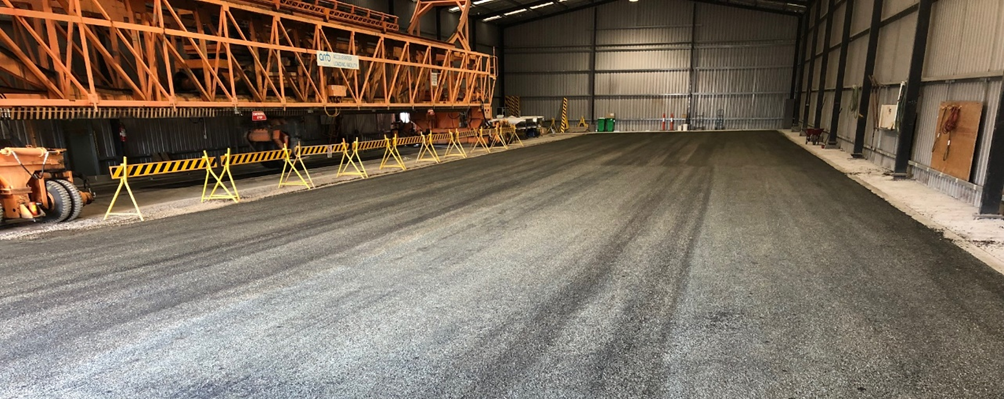 Author/s:
A.Germanchev, L.Bruzsa, C.Loose.
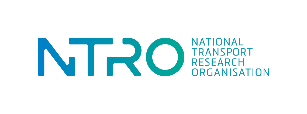 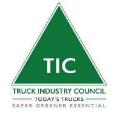 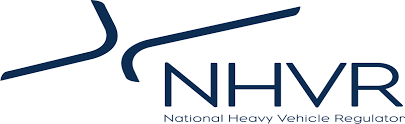 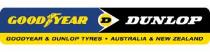 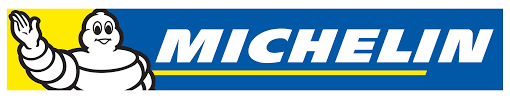 Test program
Author/s:
A.Germanchev, L.Bruzsa, C.Loose.
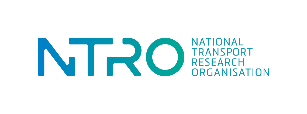 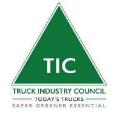 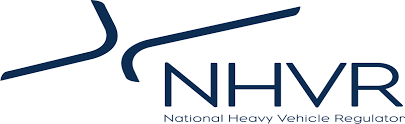 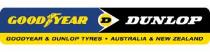 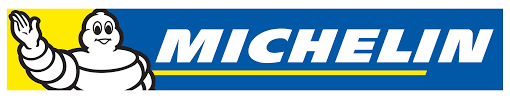 Results – deformation rate
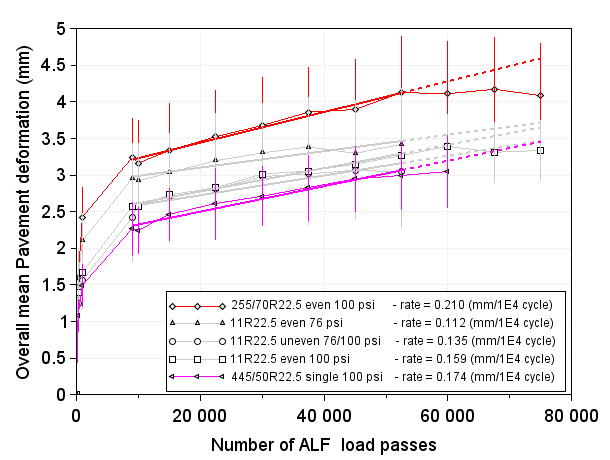 Preliminary data analysis
Author/s:
A.Germanchev, L.Bruzsa, C.Loose.
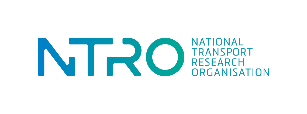 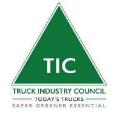 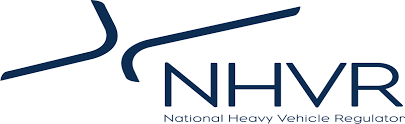 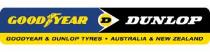 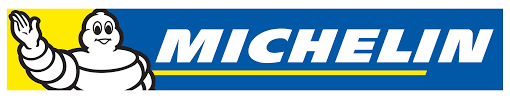 Adjusted deformation rate
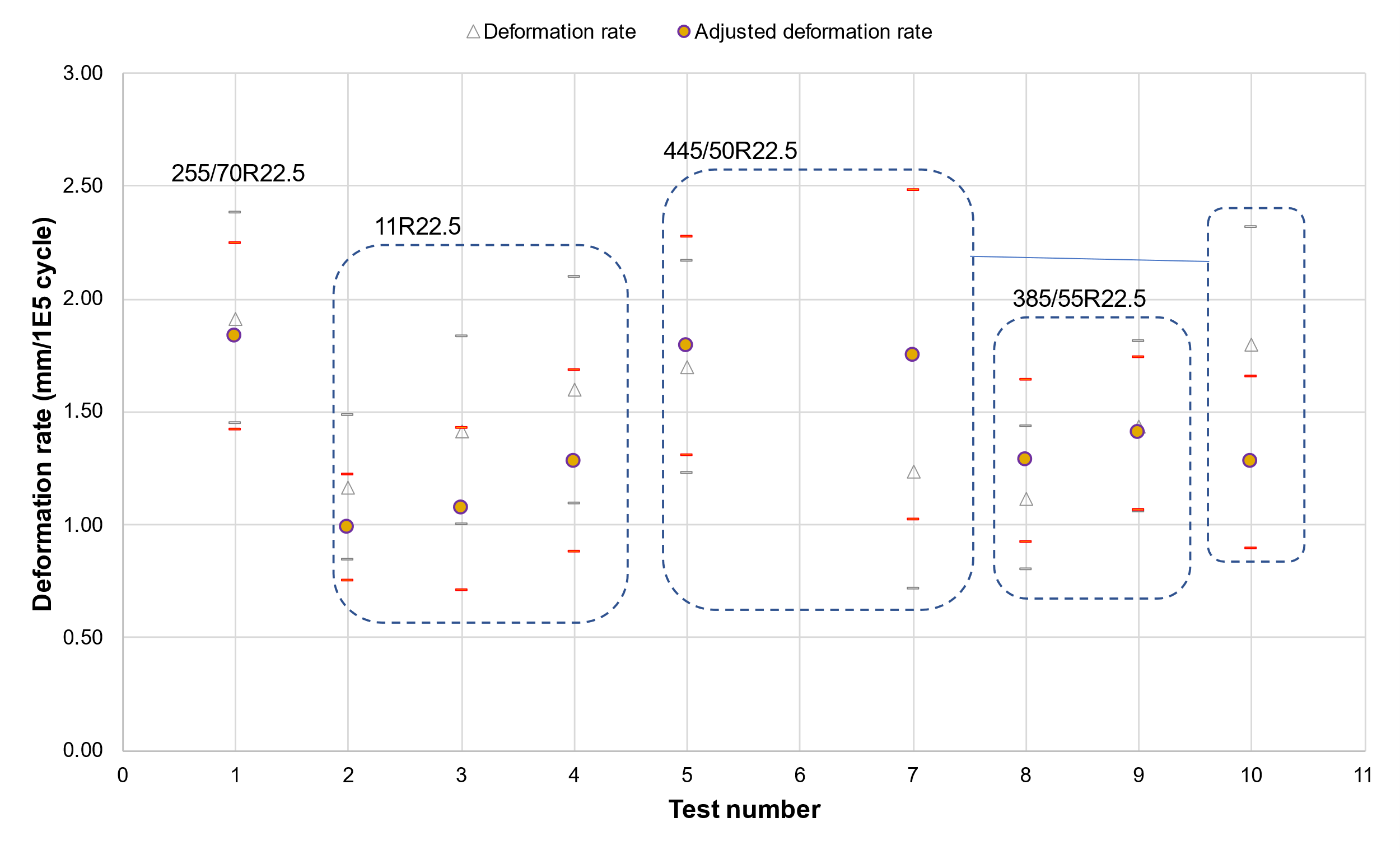 Adjusted deformation rate calculation
Author/s:
A.Germanchev, L.Bruzsa, C.Loose.
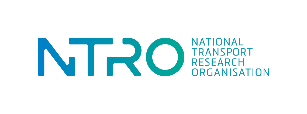 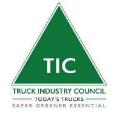 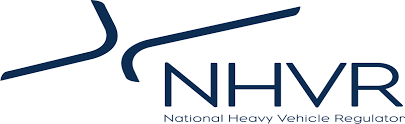 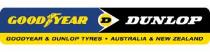 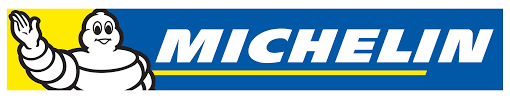 Results - deformation
*test pavement moisture content exceeded acceptable range
Author/s:
A.Germanchev, L.Bruzsa, C.Loose.
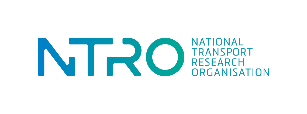 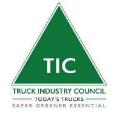 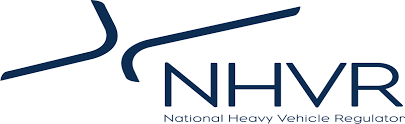 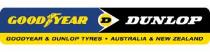 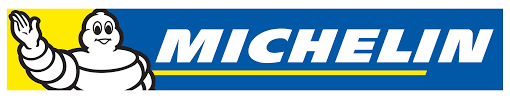 Results - deformation
*test pavement moisture content exceeded acceptable range
Author/s:
A.Germanchev, L.Bruzsa, C.Loose.
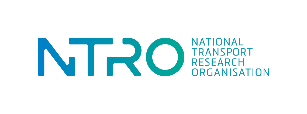 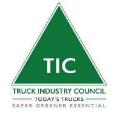 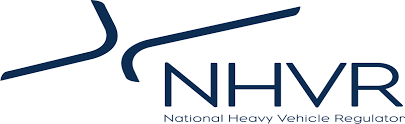 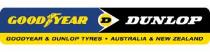 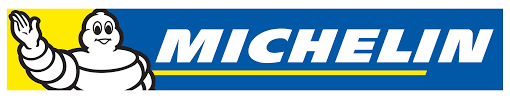 Conclusions - deformation
Deformation rates for both the dual tyres and single tyres were within a similar range (within the variability of the experiment). 
The deformation rate of the 255/70R22.5 dual tyres was the highest.
Based on these results, tyre size (section width) alone did not correlate with deformation rate, with other contributing factors including contact patch area, shape and pressure distribution.
Author/s:
A.Germanchev, L.Bruzsa, C.Loose.
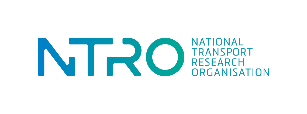 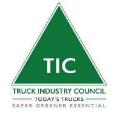 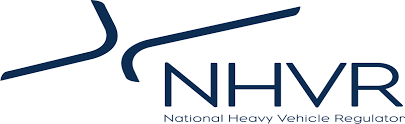 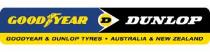 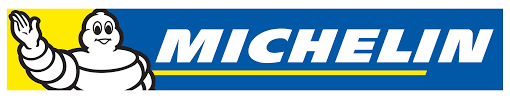 Conclusions - deformation
Based on the deformation rates, inflation pressure was found to have a significant effect on wear for the dual 11R22.5 tyres, but not for wide single tyres.
The differences were marginal When comparing the results representative of common practice:
11R22.5 dual tyres at 100 psi (689 kPa)    0.0000128 mm/cycle
445/50R22.5 tyres at 102 psi (703 kPa)     0.0000127 mm/cycle 
385/55R22.5 tyres at 115 psi (792 kPa)     0.0000140  mm/cycle
Author/s:
A.Germanchev, L.Bruzsa, C.Loose.
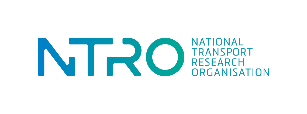 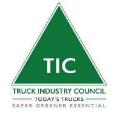 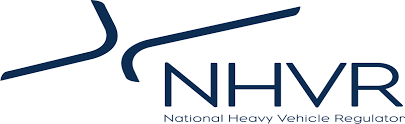 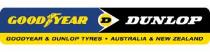 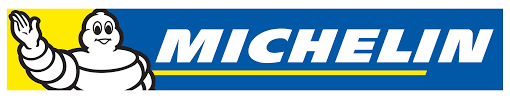 Conclusions – inflation pressure
The tests designed to quantify the effects of tyre inflation pressure for wide single tyres produced some counter-intuitive results. 
The results were not statistically significant and could not be attributed to the characteristics of the tyre. 
This implies that wide single tyres can operate at a wider range of inflation pressures, with no discernible difference in pavement wear. 
This finding was consistent with the pressure distribution tests which showed less variation in contact patch area (maintained a regular rectangular contact area) and less high-pressure locations (hot spots) when compared with dual tyres.
Author/s:
A.Germanchev, L.Bruzsa, C.Loose.
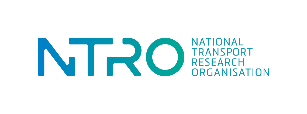 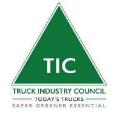 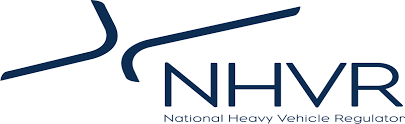 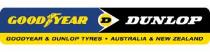 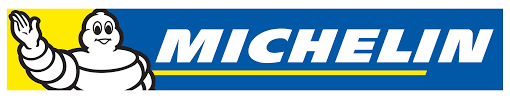 Conclusions – pavement wear
Pavement construction and measurement tolerance had a greater impact on pavement wear (approximately 0.000012 mm/cycle) than the tyres themselves.
The adjustments (in deformation rate, due to environmental factors) were of a similar magnitude to the differences between the tyres and in practice, these would have a greater influence on field performance. 
The results suggest that the wider adoption of wide single tyres with a section width between 385 and 445 mm – at the same loads as currently allowed on dual 11R22.5 tyre sets – would not necessarily cause a discernible increase in road pavement wear.
Author/s:
A.Germanchev, L.Bruzsa, C.Loose.
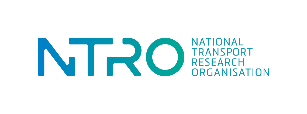 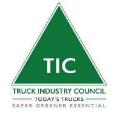 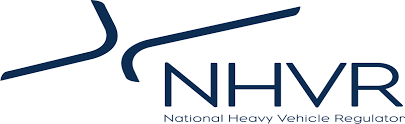 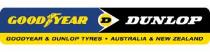 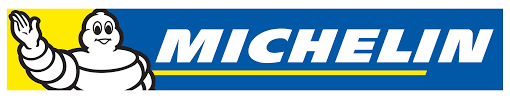 Next steps
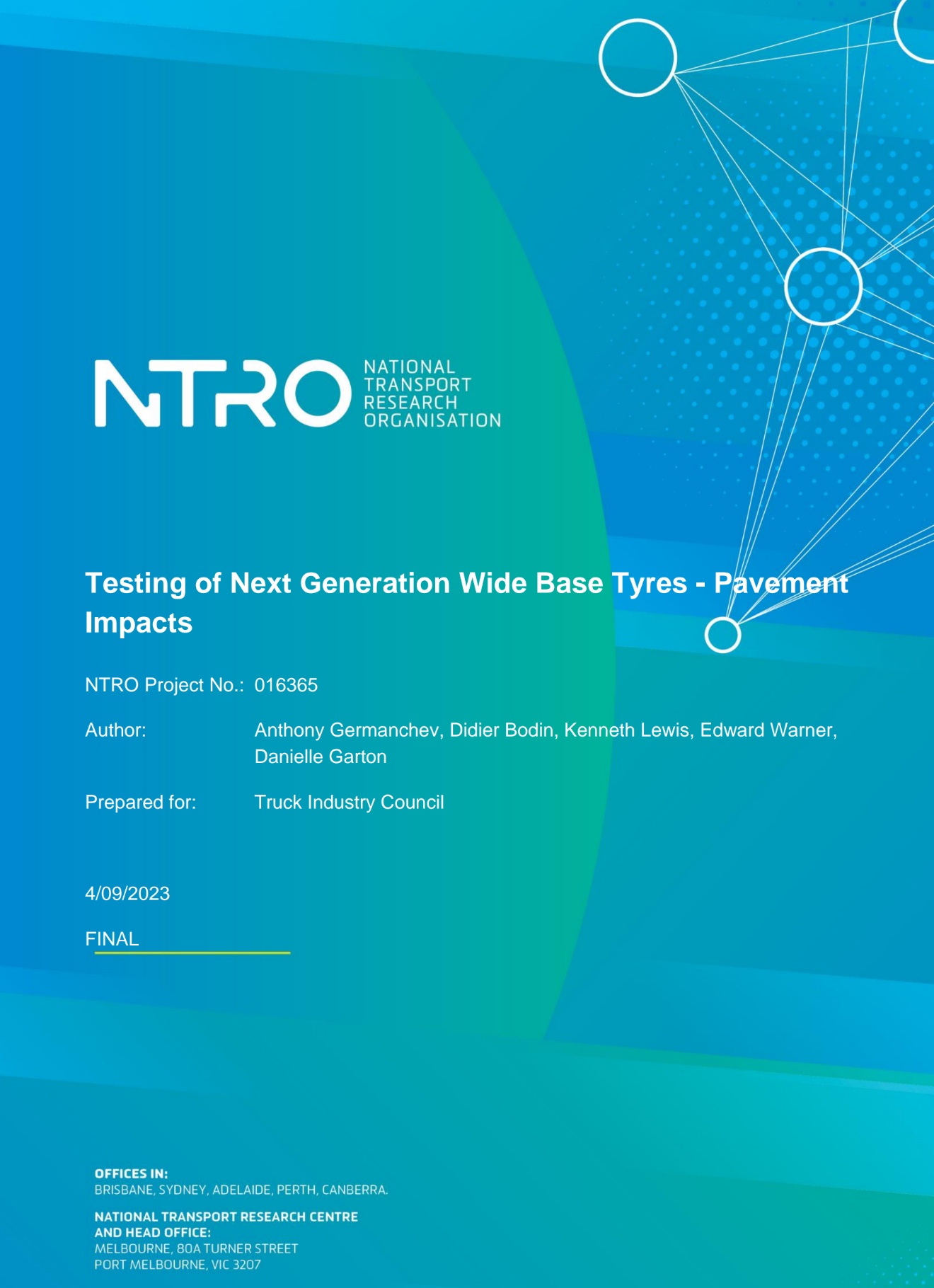 Published report available from TIC 
Project summary will soon be available via the NHVR’s HVSI website
TIC/NHVR press release
Thank you for your attention
Author/s:
A.Germanchev, L.Bruzsa, C.Loose.
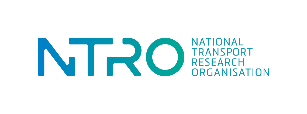 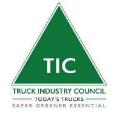 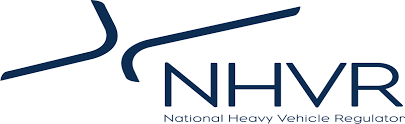 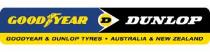 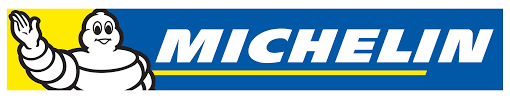